Тульский край в годы великой отечественной войны
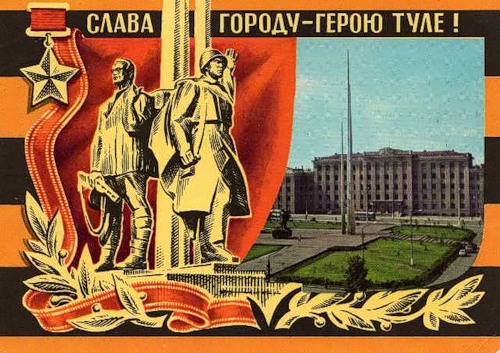 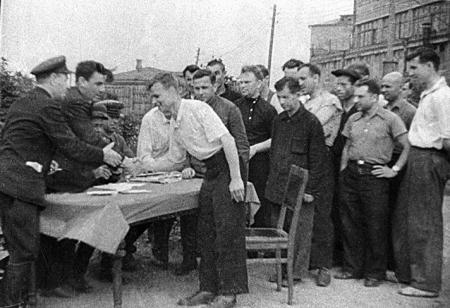 Многие туляки сражались
с врагом в частях армии,
авиации и флота, в
пограничных и
внутренних войсках, в
партизанских отрядах и
разведгруппах, многие
ковали победу в
тылу. Более 200
уроженцев Тульской 
области были удостоены в
годы войны высокого
звания Героя Советского
Союза.
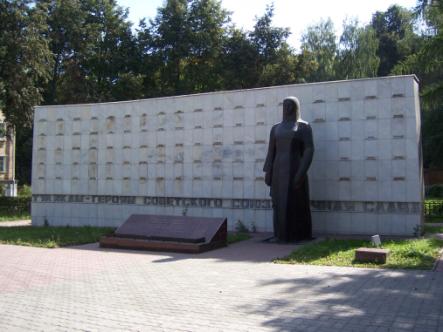 Туляки дважды удостоенныезвания Герой Советского Союза
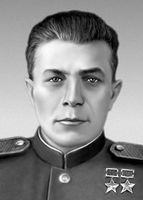 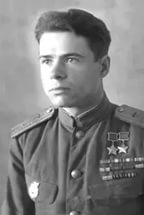 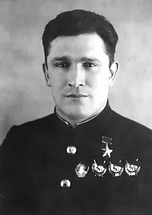 Михаил 
Георгиевич 
Фомичев
Иван
Алексеевич
Воробьев
Борис Феоктистович
Сафонов
Тульская оборонительная операция(24 октября – 5 декабря 1941 г.)
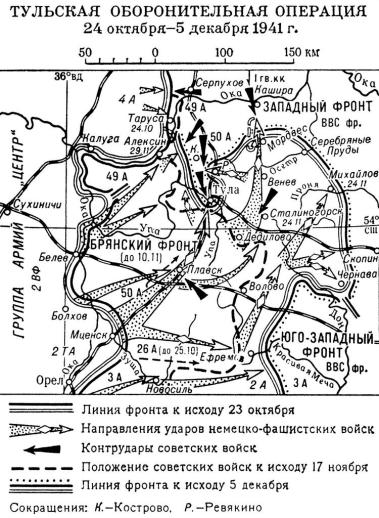 это боевые действия
войск Брянского (с
11 ноября левого
крыла Западного)
фронта по обороне
Тулы в ходе
Московской битвы
1941—1942.
22 октября 1941 г. – создание Тульского городского комитета обороны
Члены Тульского
городского 
комитета обороны:

Н. И. Чмутов, 
В. Г. Жаворонков
(председатель),  
А.К. Мельников, 
В. Н. Суходольский
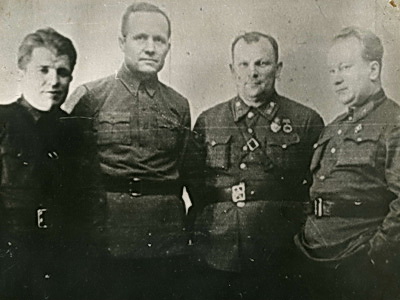 23 октября 1941 г. – создание Тульского рабочего полка
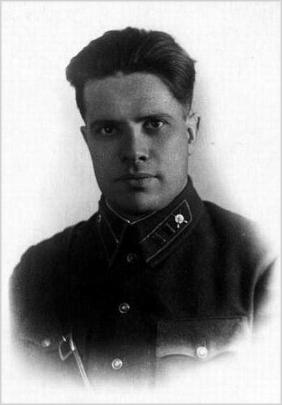 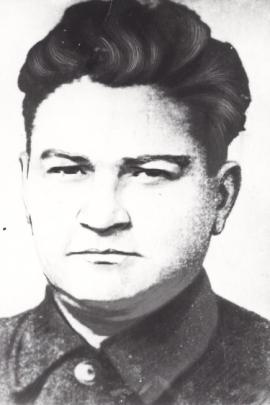 Командир Тульского
рабочего полка
капитан А. Горшков
Комиссар Тульского
рабочего полка
 Г. Агеев
В конце октября 1941 г. в район Тулы из
окружения выходят соединения 50-й армии, 
на которую была возложена задача
оборонять город. До 22 ноября 1941 г. 
армией командовал генерал-майор 
А.Н. Ермаков, а с 22 ноября 
генерал-лейтенант В.И. Болдин.
50-я армия
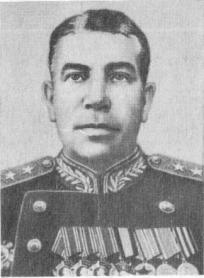 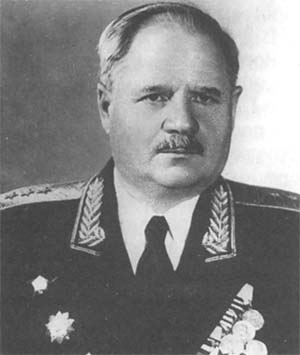 А.Н. Ермаков
В.И. Болдин
Память о днях обороны сохранилась в названиях тульских улиц
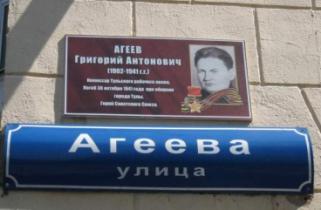 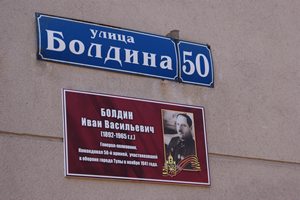 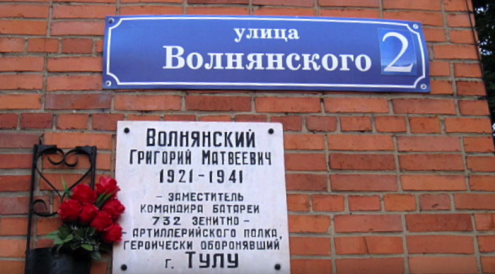 Тульская наступательная операция (6 – 16 декабря 1941 г.)
это операция войск
левого крыла Западного
фронта, часть
контрнаступления,
осуществлённого в ходе
Московской битвы
1941–42.
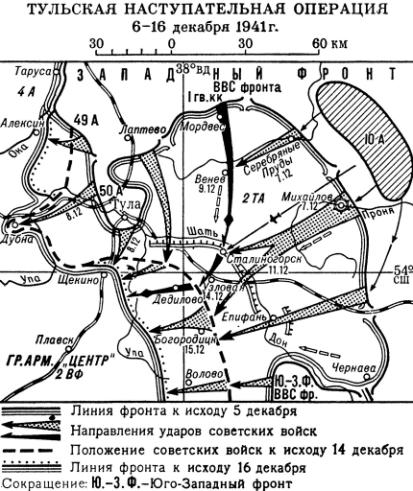 Указ Президиума Верховного Совета СССР«О присвоении городу Тулепочётного звания «Город-Герой»
За мужество и стойкость,
проявленные защитниками Тулы
при героической обороне города,
сыгравшей важную роль в
разгроме немецко-фашистских
войск под Москвой в период
Великой Отечественной войны
присвоить городу Туле почётное
звание «Город-Герой» с вручением
медали «Золотая Звезда». 
                        
Москва, Кремль. 7 декабря 1976г.
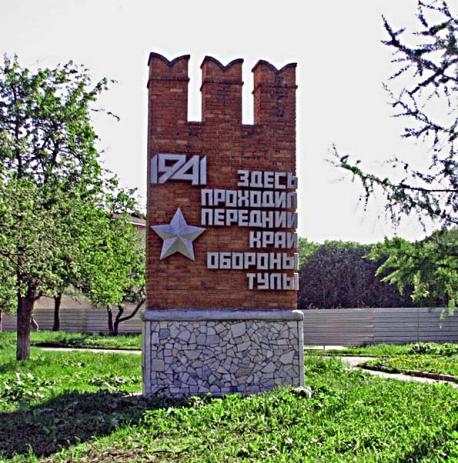